ΤΕΧΝΙΚΕΣ Αντικειμενοστραφουσ προγραμματισμου
Διαδικαστικά
Συστάσεις
Ποιος είμαι εγώ:
Παναγιώτης Τσαπάρας
Email: tsap@cs.uoi.gr
Γραφείο: Β.3 (προτιμώμενες ώρες: μετά τις 10, πριν τις 7)
Web: http://www.cs.uoi.gr/~tsap
Ενδιαφέροντα
Αλγοριθμική εξόρυξη δεδομένων. 
Web mining, Social networks, User Generated Content

Συντονίστρια Εργαστηρίων
Μαρία Χρόνη
Email: mchroni@cs.uoi.gr
Web: http://www.cs.uoi.gr/~mchroni/
Βοηθοί: Θα οριστούν αργότερα
Γενικές πληροφορίες
Web: http://www.cs.uoi.gr/~tsap/teaching/cse205/

Διαλέξεις: 
Τρίτη 3-5 μ.μ.
Πέμπτη 12-2 μ.μ.

Εργαστήρια:
Πέμπτη 3-7 μ.μ.
Θα ξεκινήσουν σε μερικές εβδομάδες

Ώρες γραφείου: Μπορείτε ανά πάσα στιγμή να χτυπήσετε την πόρτα του γραφείου μου. Πιο εύκολο να με βρείτε μέσω email.

Φροντιστήρια: Ώρες για την απάντηση ερωτήσεων και βοήθεια με ασκήσεις.

Παρασκευή: υποψήφια μέρα για αναπλήρωση χαμένων ωρών.
eCourse
Θα πρέπει όλοι να γραφτείτε στο eCourse ώστε να βλέπετε ανακοινώσεις και λεπτομέρειες για το μάθημα. Θα ανοίξει την επόμενη εβδομάδα.
Ακόμη και αν ήσασταν γραμμένοι πέρυσι στο eCourse θα πρέπει να ξαναγραφτείτε και φέτος.
Ανακοινώσεις και διαφάνειες θα εμφανίζονται και στη σελίδα του μαθήματος.
Μπορείτε να χρησιμοποιήσετε το eCourse για να κάνετε ερωτήσεις που θα τις βλέπουν και οι συμφοιτητές σας.
Βαθμολογία
Η βαθμολογία θα καθοριστεί από τα παρακάτω:
Εργαστήρια ή Πρόοδος [20%]
Ασκήσεις [30%]
Τελική Εξέταση [50%]

Η συμμετοχή στα εργαστήρια είναι υποχρεωτική μόνο για τους πρωτοετείς. Δεν θα υπάρχουν εργαστήρια για τα μεγαλύτερα έτη αλλά μπορείτε να κάνετε τις ασκήσεις και να πάρετε σχόλια.
Όσοι έχετε ξαναπάρει το μάθημα Τεχνικές Αντικειμενοστραφούς Προγραμματισμού μπορείτε αν θέλετε να κρατήσετε το βαθμό του εργαστηρίου.
Όσοι δεν έχετε βαθμό εργαστηρίου ή δεν θέλετε να κρατήσετε το βαθμό των εργαστηρίων, θα πρέπει να δώσετε υποχρεωτική πρόοδο.
Οι ασκήσεις είναι υποχρεωτικές για όλους, δεν μπορείτε να κρατήσετε τον βαθμό των ασκήσεων από τα προηγούμενα χρόνια.
Για να περάσετε το μάθημα θα πρέπει να έχετε γράψετε τουλάχιστον 4 στην τελική εξέταση, και να έχετε βαθμό τουλάχιστον 5 συνολικά.
Ο ίδιος αλγόριθμος ισχύει και για όλες τις εξεταστικές.
Αλγόριθμος Βαθμολογίας
if (έτος == 1)
X = βαθμός εργαστηρίων
else if (έτος > 1)
if (Υπάρχει βαθμός εργαστηρίου == false)
X = βαθμός προόδου
else if (Υπάρχει βαθμός εργαστηρίου == true)
If (Θέλετε να κρατήσετε τον βαθμό του εργαστηρίου == true)
X = Παλιός βαθμός εργαστηρίου
else if (Θέλετε να κρατήσετε τον βαθμό του εργαστηρίου == false)
X = βαθμός προόδου
Α = βαθμός ασκήσεων
Τ = βαθμός τελικής εξέτασης
if (T >= 4)
B = 0.2*X + 0.3*A + 0.5*T
if (B >= 5)
Περάσατε το μάθημα
else if (B < 5)
Την επόμενη φορά
else if (T < 4)
Την επόμενη φορά
Μάθημα
Η παρακολούθηση και συμμετοχή βοηθάνε στην κατανόηση.
Κάνετε ερωτήσεις. Καμία ερώτηση δεν είναι «χαζή». 
Κάτι που ξέρει πολύς κόσμος αν δεν το έχετε διδαχτεί δεν είναι απαραίτητο να το ξέρετε. Ρωτήστε να το εξηγήσουμε.
 Αν κάτι είναι δυσνόητο ζητήστε να το επαναλάβουμε ή να δώσουμε παραδείγματα.
Χρησιμοποιείστε τα εργαστήρια για να καταλάβετε καλύτερα.
Χρησιμοποιήστε τα φροντιστήρια για να κάνετε ερωτήσεις για τις ασκήσεις και για θέματα που δεν έχετε καταλάβει.
Συμπεριφορά
Σεβαστείτε τους συμφοιτητές σας και τους διδάσκοντες, μην κάνετε φασαρία. 
Δεν είσαστε στο σχολείο πλέον, έρχεστε στα μαθήματα γιατί το επιλέγετε
Αν δεν ενδιαφέρεστε να παρακολουθήσετε δεν υπάρχει λόγος να έρχεστε στο μάθημα.
Εργαστήρια
Τα εργαστήρια θα ξεκινήσουν την τρίτη ή τέταρτη εβδομάδα των μαθημάτων. Θα κάνουμε 8-10 φροντιστήρια.
Θα δηλώσετε ομάδες στο eCourse και θα μπείτε σε ένα γκρουπ. Το κάθε γκρουπ θα ανατεθεί σε μία αίθουσα. Οι ώρες θα εναλλάσσονται.
Τα εργαστήρια είναι μόνο για τους πρωτοετείς.
Όσοι είναι στα μεγαλύτερα έτη μπορούν αν θέλουν να κάνουν παράλληλα τις ασκήσεις των εργαστηρίων και αν έχουν απορίες 
Τα εργαστήρια είναι υποχρεωτικά για τους πρωτοετείς φοιτητές. Επιτρέπονται μέχρι 2 απουσίες.
Φέτος θα προσπαθήσουμε να αυτοματοποιήσουμε την βαθμολογία των εργαστηρίων.
Ασκήσεις
Οι ασκήσεις είναι υποχρεωτικές για όλους. Δεν μπορείτε να κρατήσετε το βαθμό από προηγούμενα έτη.
Η παράδοση των ασκήσεων θα γίνεται ηλεκτρονικά – Εξοικειωθείτε νωρίς με το turnin και με το πώς μπορείτε να κάνετε turnin από το σπίτι. Μην στέλνετε τις ασκήσεις με email. 
Ο στόχος των ασκήσεων είναι να δημιουργήσετε μεγάλα προγράμματα και να μάθετε να αντιμετωπίζετε λάθη στον κώδικα (coding and debugging).
Ο προγραμματισμός μαθαίνεται μόνο προγραμματίζοντας.
Θα προσπαθήσουμε να κάνουμε φροντιστήριο για κάθε άσκηση και μπορείτε να ρωτάτε απορίες εμένα ή τους βοηθούς. Όμως είναι δικιά σας δουλειά να κάνετε τον κώδικα σας να δουλέψει.
Πρόοδος – Τελική εξέταση
Η πρόοδος είναι μόνο για τα μεγαλύτερα έτη (μεγαλύτερα του πρώτου). Μπορείτε να δώσετε πρόοδο αν δεν έχετε βαθμό εργαστηρίου ή αν δεν θέλετε να κρατήσετε τον βαθμό του εργαστηρίου.
Από την στιγμή που αποφασίσετε να δώσετε την πρόοδο αυτή αντικαθιστά τον βαθμό του εργαστηρίου.
Όλες οι εξετάσεις γίνονται με ανοιχτές σημειώσεις.
Δεν χρειάζεται να απομνημονεύετε πράγματα αλλά μην περιμένετε να διαβάσετε επί τόπου αυτά που χρειάζεστε για λύσετε τις ασκήσεις.
Στόχοι του μαθήματος
Να μάθετε τις βασικές αρχές και τεχνικές του αντικειμενοστραφούς προγραμματισμού (object oriented programming)
Να εξασκηθείτε στην πράξη με την γλώσσα προγραμματισμού Java
Να κάνετε τα πρώτα σας «μεγάλα» προγράμματα
Ύλη που θα καλύψουμε
Αρχές αντικειμενοστραφούς προγραμματισμού
Κλάσεις και αντικείμενα
Ενθυλάκωση και απόκρυψη
Πολυμορφισμός και Κληρονομικότητα
Αφηρημένες κλάσεις, Διεπαφές (Interfaces)
Γενικευμένες κλάσεις, συλλογές

Εισαγωγή στη Java
Βασικό συντακτικό και δομή προγράμματος
Είσοδος, έξοδος δεδομένων
Εξαιρέσεις
Γραφικά/Μικροεφαρμογές
Βιβλιογραφία -Εύδοξος
Απόλυτη Java (περιέχει CD), Savitch Walter Λεπτομέρειες

JAVA ΜΕ UML: ΑΝΤΙΚΕΙΜΕΝΟΣΤΡΕΦΗΣ ΣΧΕΔΙΑΣΗ ΚΑΙ ΠΡΟΓΡΑΜΜΑΤΙΣΜΟΣ, ELSE LERVIK, VEGARD B. HAVDAL Λεπτομέρειες

ΑΝΑΠΤΥΞΗ ΠΡΟΓΡΑΜΜΑΤΩΝ ΣΕ JAVA: ΑΦΑΙΡΕΣΕΙΣ, ΠΡΟΔΙΑΓΡΑΦΕΣ, ΚΑΙ ΑΝΤΙΚΕΙΜΕΝΟΣΤΡΕΦΗΣ ΣΧΕΔΙΑΣΜΟΣ, BARBARA LISKOV, JOHN GUTTAG Λεπτομέρειες
Βιβλιογραφία
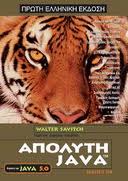 Το κύριο βιβλίο του μαθήματος θα είναι:
Απολυτη Java, Walter Savitch
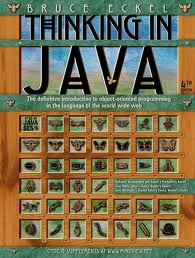 Δωρεάν online βιβλίο: Thinking In Java, Bruce Eckel
http://www.mindview.net/Books/TIJ/
Οι διαφάνειες του μαθήματος θα μπαίνουν στη σελίδα του μαθήματος και θα εκτυπωθούν οι διαφάνειες από πέρυσι.
Βιβλιογραφία
Java Docs: Online documentation της Oracle για τη γλώσσα Java
Λεπτομερής περιγραφή για κάθε κλάση και κάθε μέθοδο

Το Web: Για κάθε προγραμματιστική (ή άλλη) ερώτηση που έχετε μπορείτε να βρείτε απαντήσεις online.
Π.χ., stackoverflow.com είναι ένα online forum στο οποίο έμπειροι προγραμματιστές απαντάνε σε ερωτήσεις
Για κάθε μήνυμα λάθους μπορείτε να βρείτε πληροφορίες για το τι σημαίνει και πως μπορείτε να το λύσετε.

Βοηθάει για να εξοικειωθείτε και με την αγγλική ορολογία, θα την χρησιμοποιούμε κατά καιρούς και στο μάθημα.
Διαδικαστικά
Όλες αυτές οι πληροφορίες και αυτές οι διαφάνειες είναι διαθέσιμες στη σελίδα του μαθήματος.
Πριν στείλετε email για να ρωτήσετε κάτι διαβάστε την πληροφορία που υπάρχει online.